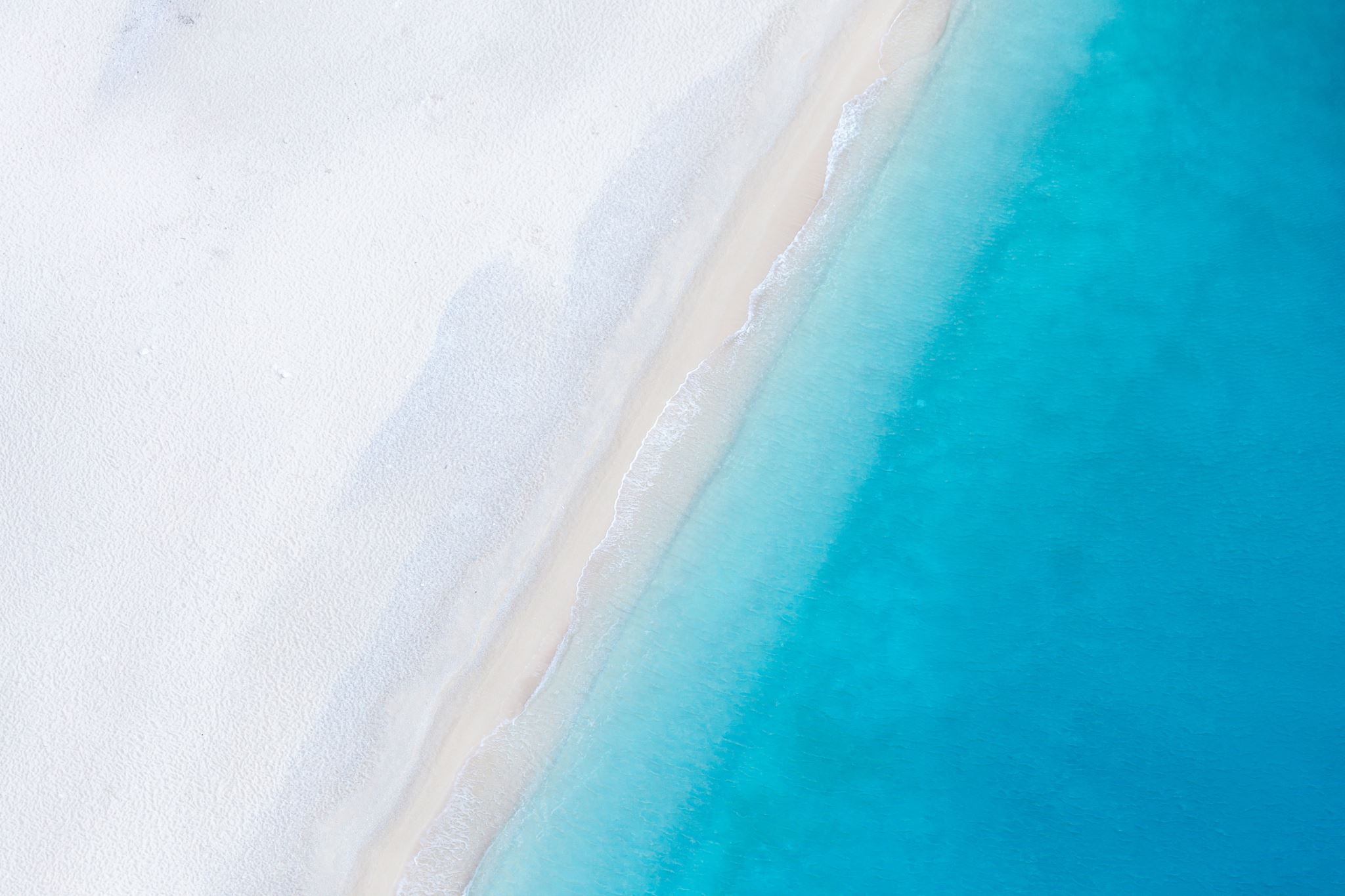 Advanced Placement Class and Why Should I Take Them?
Kara Harris
kara.harris@cobbk12.org
Some background
Created in the mid-1950’s and the 1st classes were offered in 1956.

2.8 millions high school students take A.P. exams every year in 38 subjects
A.P. Classes…
Are designed to give the experience of an introductory – level college class. 

Can earn college credit if you pass the A.P. Exam
A.P. exams are given in May each year world-wide.
3 Benefits for taking an A.P. Class
1. It will boost your college applications!
Getting a 5 (highest score) on an A.P. exam shows that you are more advanced in that subject than 80% - 90% of advanced students.
Students who take A.P. classes tend to earn better grades in college than those who do not.
Many colleges check the rigor of your high school classes when you apply. A.P. classes demonstrate your academic potential.
3 Benefits for taking an A.P. Class
They can show your passion.
If you are a science person and take A.P. science classes, that shows you really are interested in the topic.
3 Benefits for taking an A.P. Class
Colleges give credit for taking A.P. classes and passing the exams.
However, not all colleges will give the same credit for the same A.P. exam.
https://apstudents.collegeboard.org/getting-credit-placement/search-policies
It’s possible to earn up to 15 college credits by taking A.P. classes & exams! (That’s a full semester of classes!)
A.P. Classes Offered at Pebblebrook High School
A.P. Language and Composition
A.P. Literature
A.P. Human Geography
A.P. World History
A.P. U.S. History
A.P. Government
A.P. Macroeconomics
A.P. Art – 2D
A.P. Art – 3D
A.P. Spanish
A.P. French
A.P. Calculus
A.P. Computer Science
A.P. Environmental Science
A.P. Physics
A.P. Exam Cost
$95 per test


STEM AP Courses – 1 test free
Free/Reduced Lunch – 1 test free
Honors Classes
If you are not ready for A.P. classes just yet, honors classes may be a good place to start. 
Honors classes are a step up from on-level classes in terms of rigor. Honors teachers go deeper into topics covered in class and expect students to take more initiative in class.